Русский народный костюм.
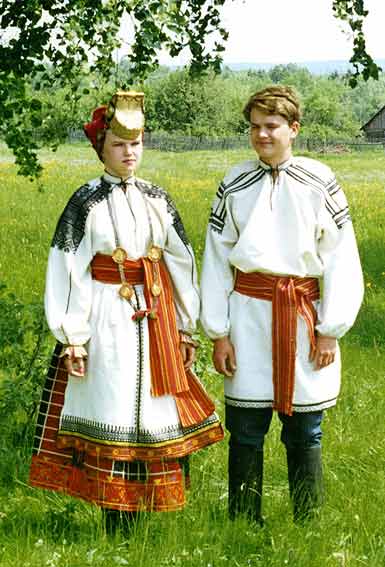 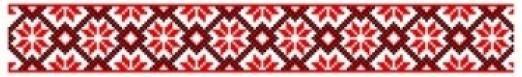 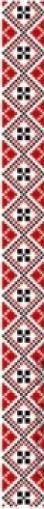 Цель урока: Познакомить учащихся с русским  народным  костюмом, с творчеством русского народа, его культурой и его традициями.
Задачи урока:
1. Воспитательные:
-Воспитание уважения к русской культуре, формирование интереса к народному искусству.
2. Развивающие:
 - Познакомить учащихся с видами и символическим значением русского народного костюма.
- Развитие творческую самостоятельность, мышление, эстетический вкус. 
 3. Обучающие:
-Формировать представления о декоративно-прикладном искусстве русского народа, духовной культуре, его художественной ценности.
 -Обучение изобразительной грамоте, формирование навыков по созданию эскизов  графическими материалами.
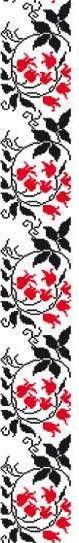 В русские старинные костюмы одеты героини ваших любимых сказок.
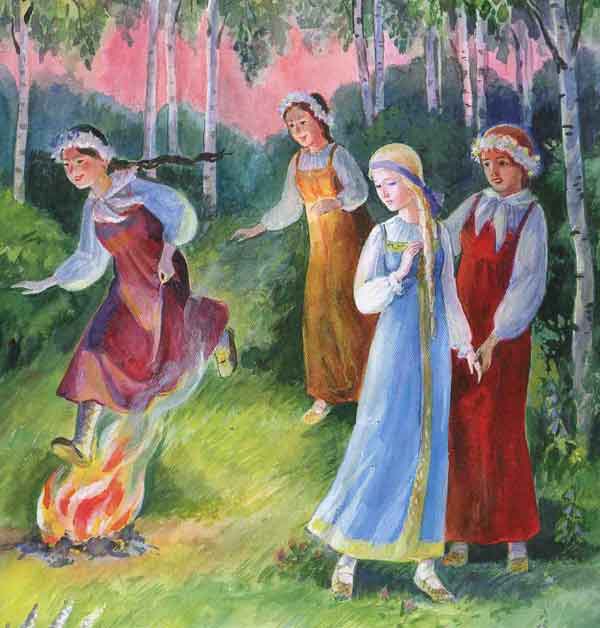 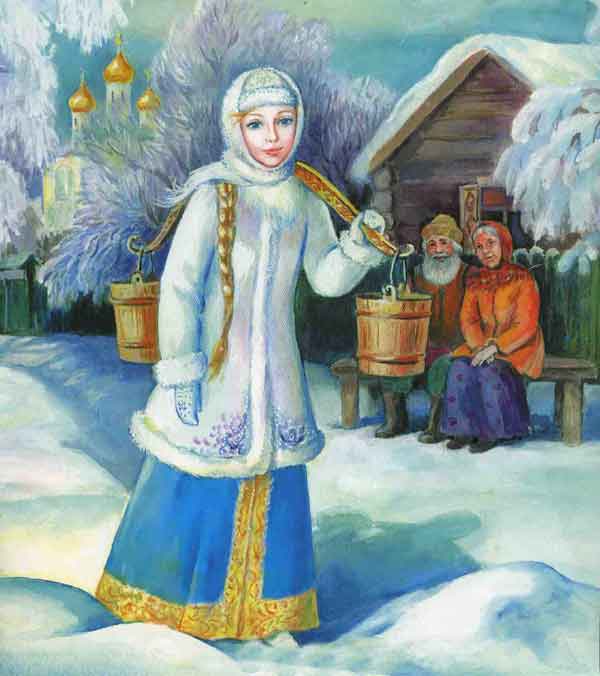 Снегурочка
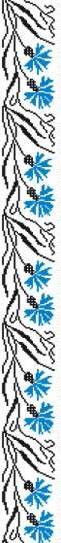 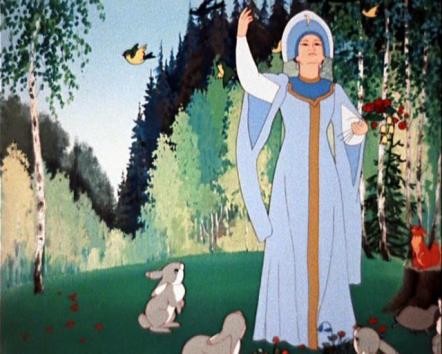 Василиса 
Премудрая
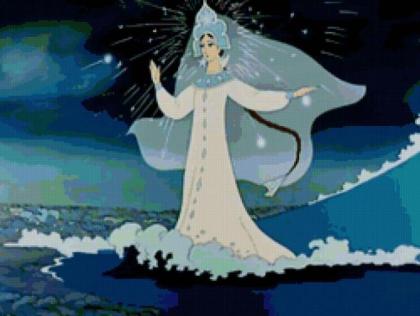 Царевна-лебедь
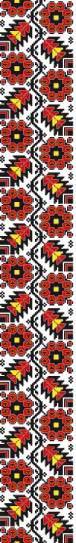 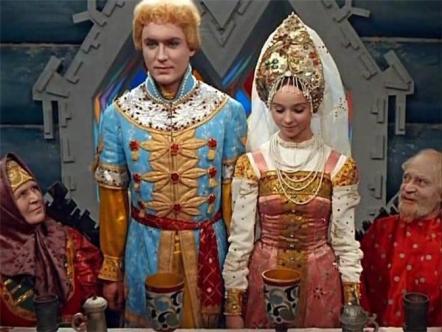 Настенька из сказки «Морозко»
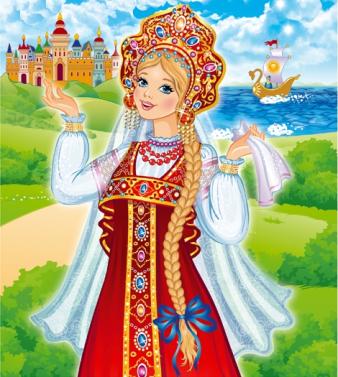 Елена Прекрасная
Рубаха-основа женского народного костюма
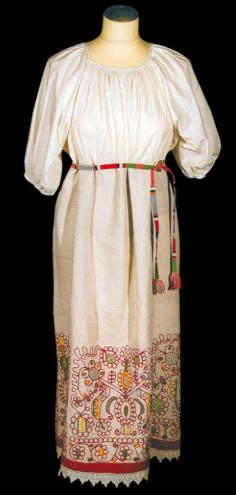 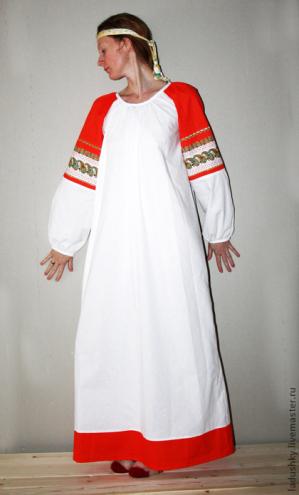 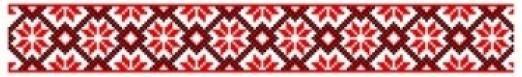 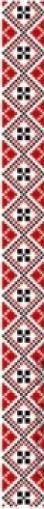 С 19 века в быт входят пестротканые рубахи из хлопчатобумажной ткани фабричного производства.
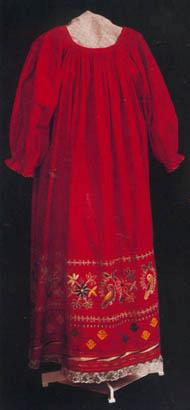 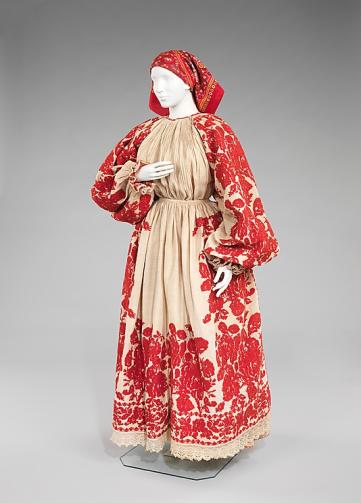 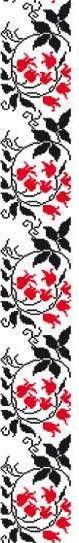 Рубаха простого народа шилась из домотканой льняной материи
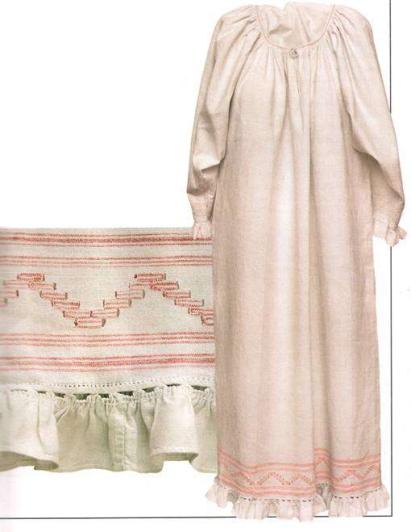 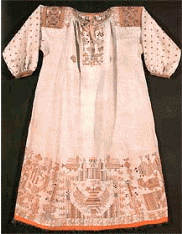 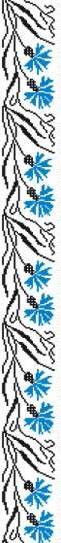 Рубашки дворянок и боярышень были шелковыми, из тканей, привезенных из дальних стран
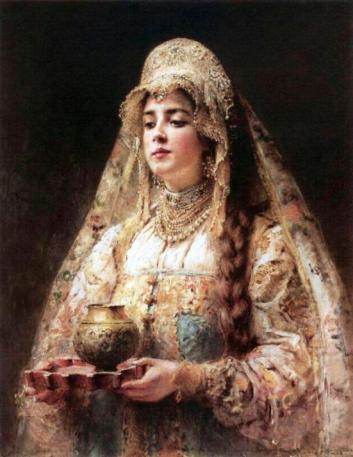 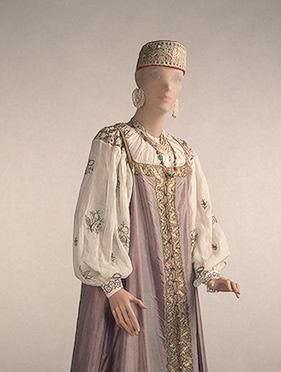 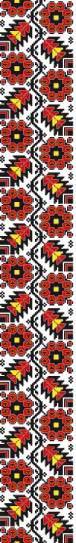 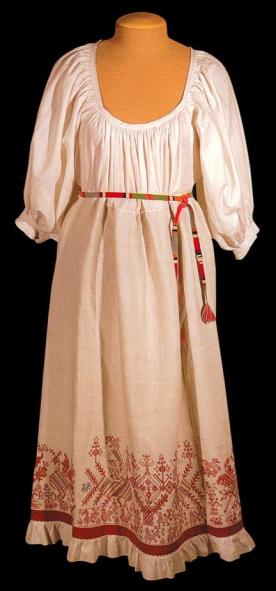 В старой деревне на покос или на жатву шли как на праздник, надевая свои лучшие рубахи. Рубахи, в которых  женщины косили, назывались рубахи – сенокосцы.
Два основных комплекта женского костюма
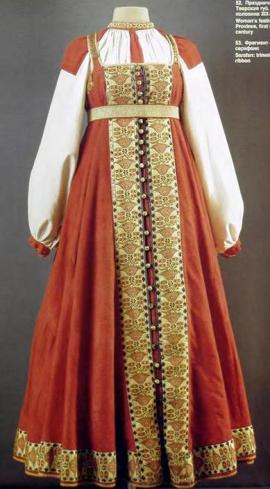 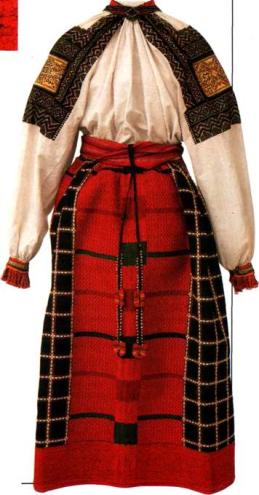 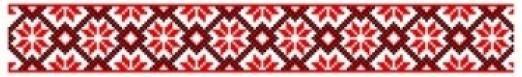 Рубаха с сарафаном
Рубаха с понёвой
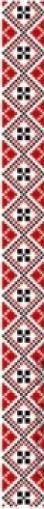 Понёва – полотнище, заменяющее юбку, – обязательная принадлежность одежды русской замужней женщины.
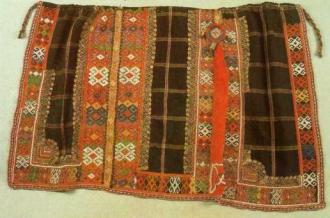 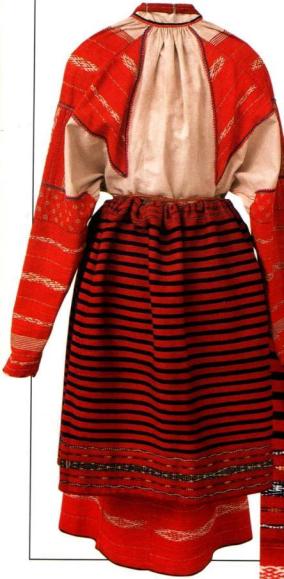 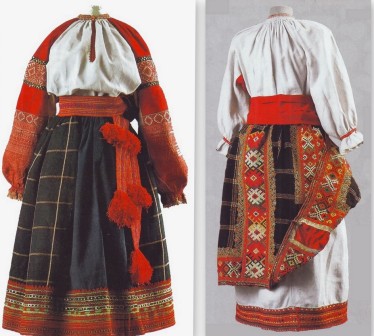 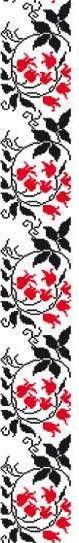 Сарафан- это одежда без рукавов
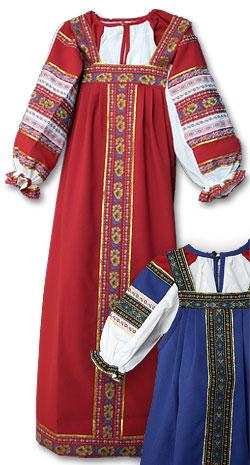 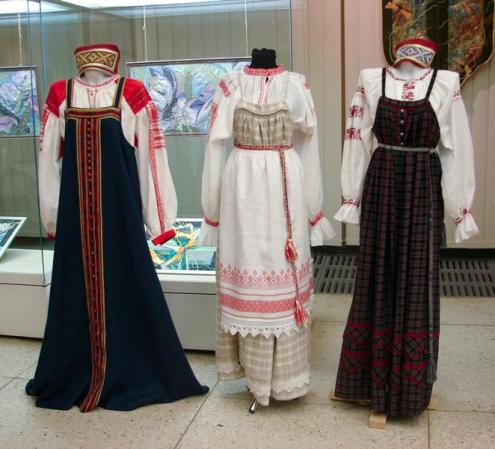 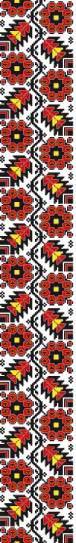 Сарафаны носили с передниками, которые играли двойную роль: защищали одежду от загрязнений и прикрывали ее неукрашенные части.
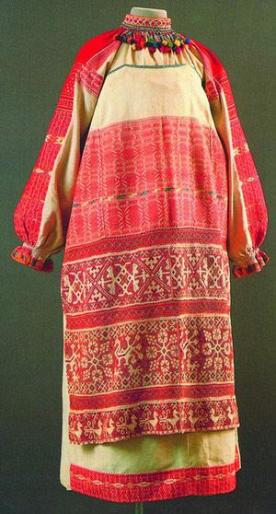 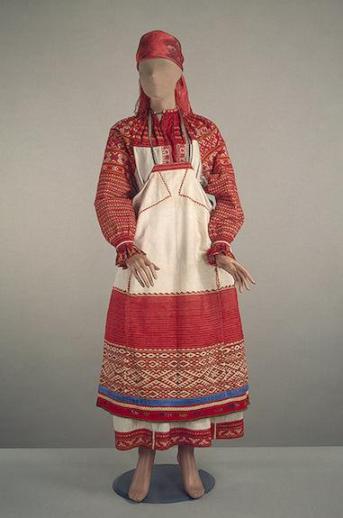 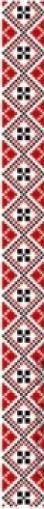 На сарафан надевали короткую епанечку
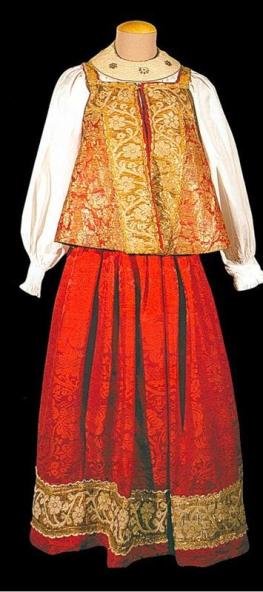 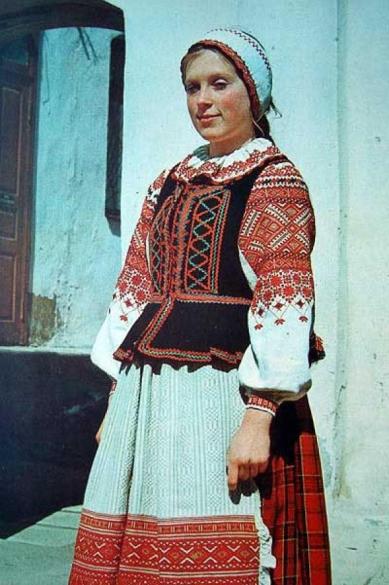 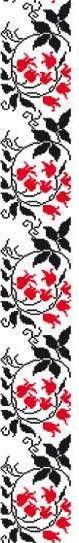 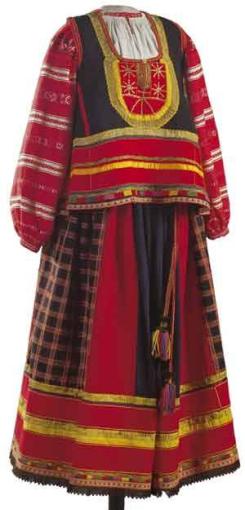 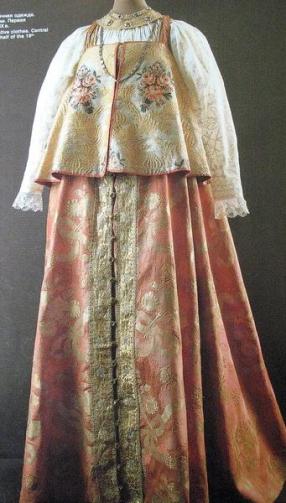 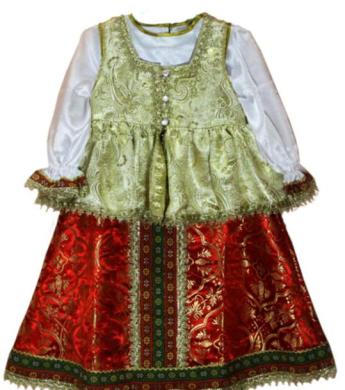 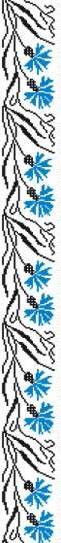 На сарафан в холода надевали душегрею
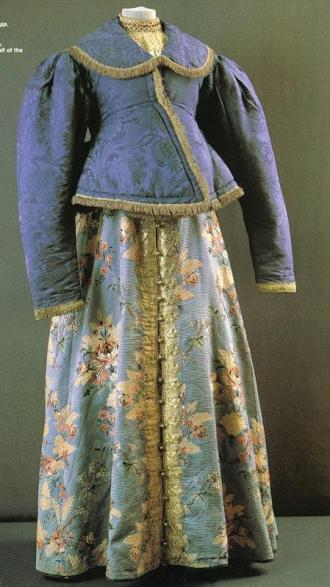 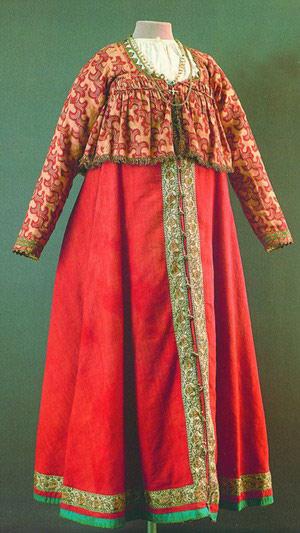 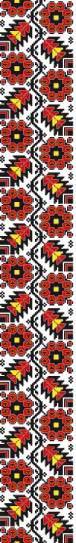 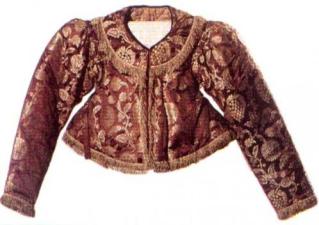 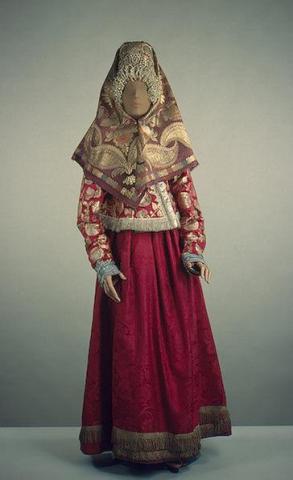 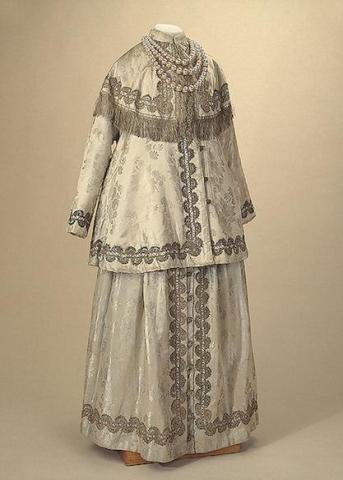 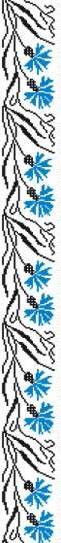 Барышни и дворянки одевали по верх рубашки «летник», как правило, из богато расписанного щёлка, так же застёгнутый сверху до низу на пуговицы, но уже с рукавами.
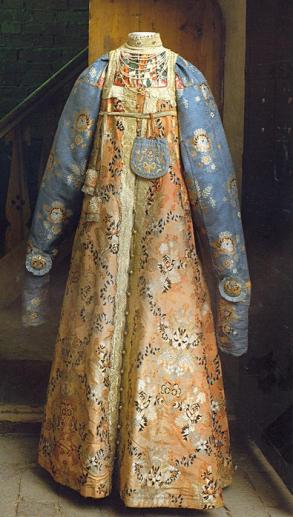 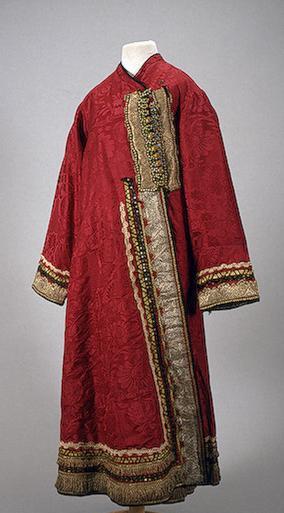 В прохладную погоду носили «Опашень» - уличную одежду с рукавами, тоже очень длинными
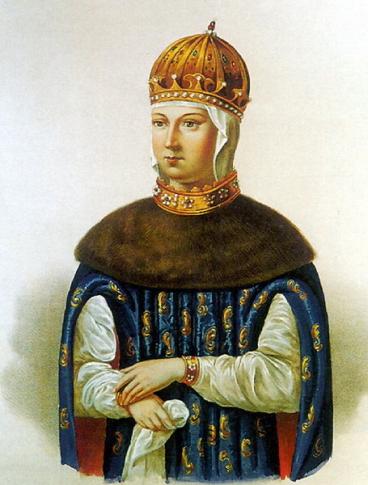 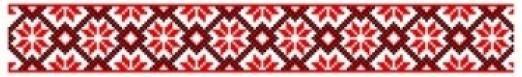 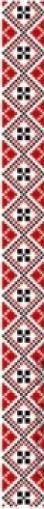 Зимой надевали шубу - душегрею
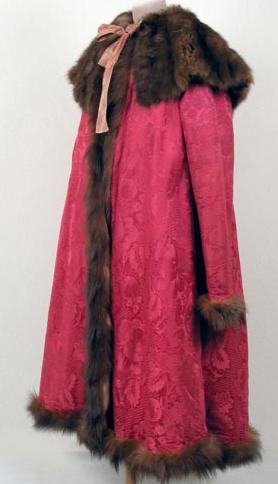 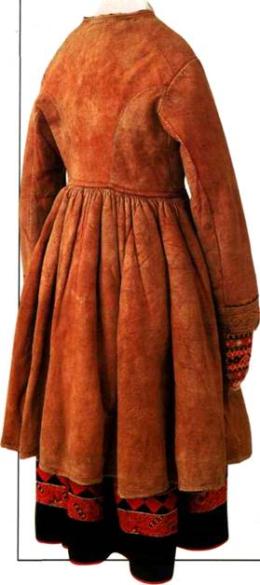 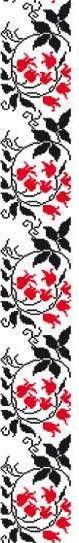 Головной платок был одной из основных частей женского костюма.
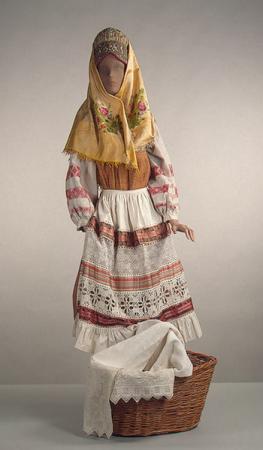 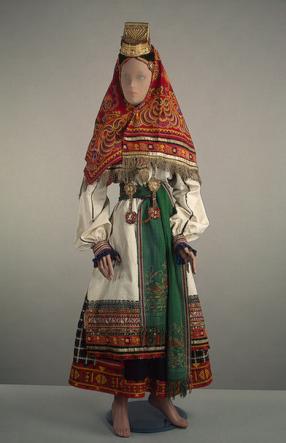 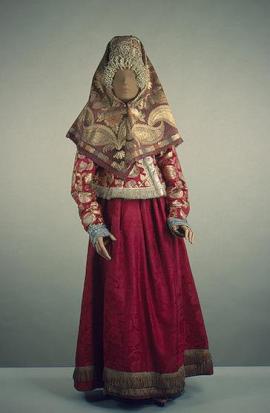 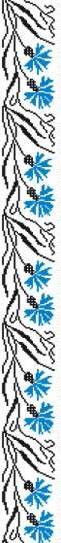 Кроме повседневных и праздничных платков существовали еще повойник, сорока
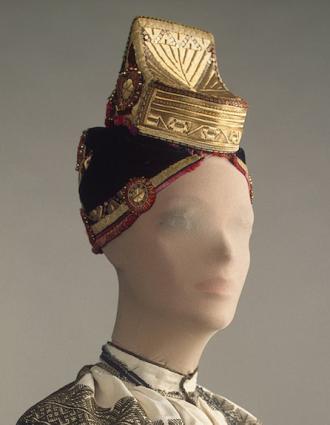 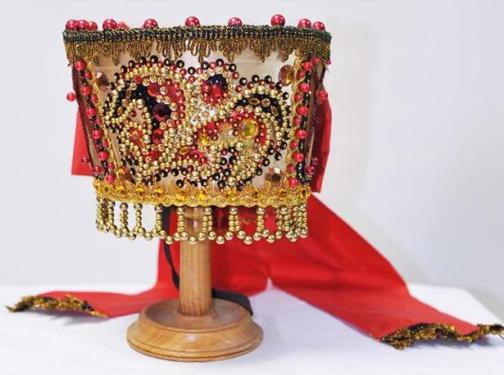 Сорока
Повойник
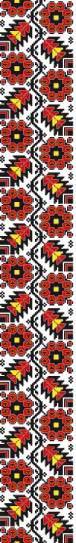 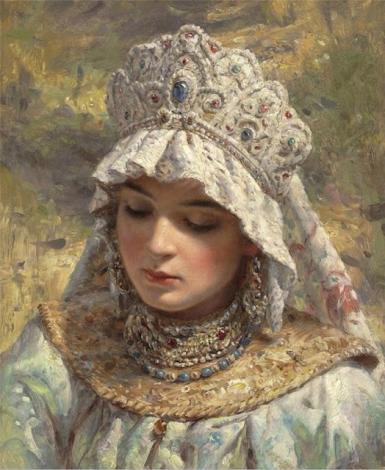 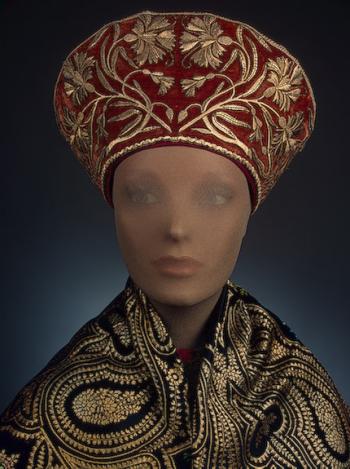 Кокошники
Девушкам разрешалось носить открытые повязки-ленты, коруны, венцы, закрывавшие только лоб и затылок
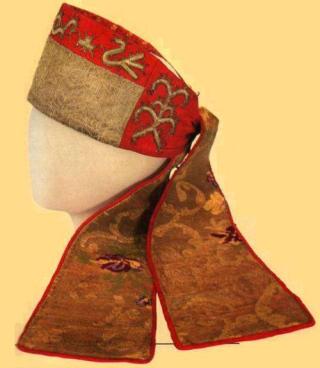 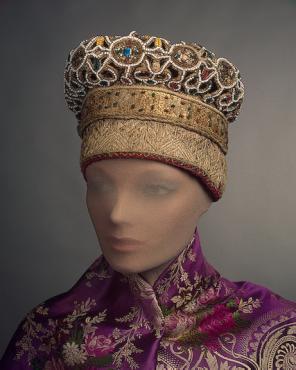 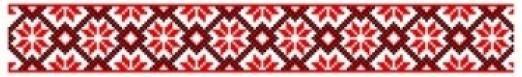 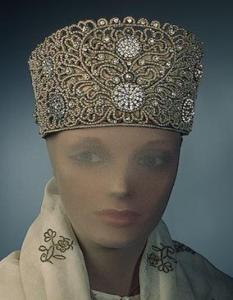 Повязка-лента
Коруна
Венец
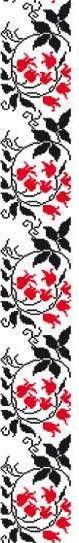 По праздникам девичья коса украшалась лентами и накосником из бисера.
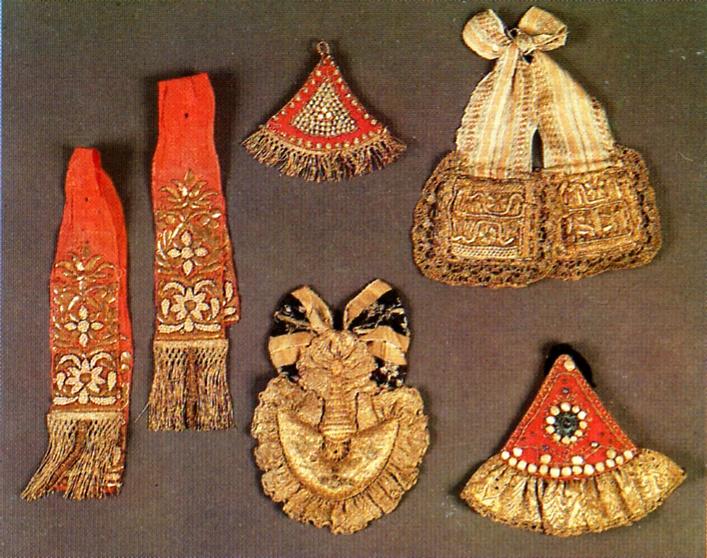 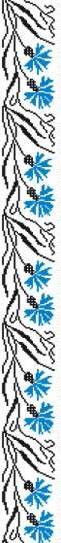 Русский мужской костюм состоял из рубахи, портов, пояса, обуви и головного убора
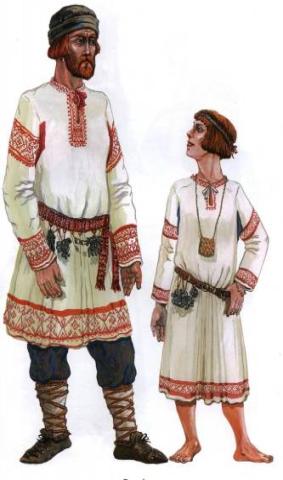 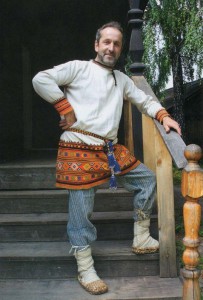 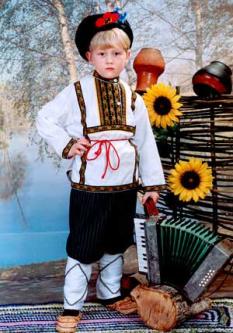 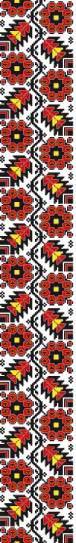 Основой мужского костюма была рубаха
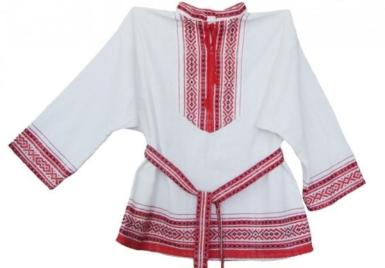 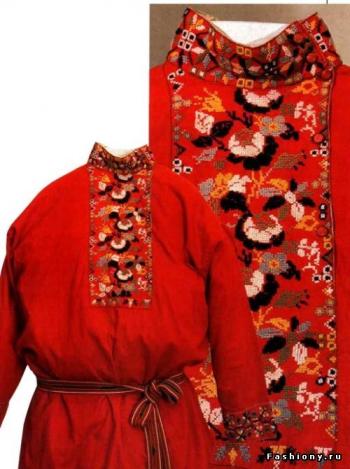 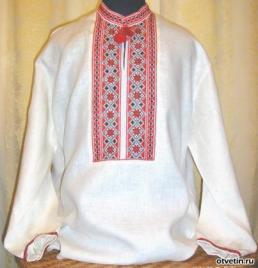 Поверх рубахи обычно надевали зипун, служивший для крестьян верхней одеждой, опашень или охабень – для дворян
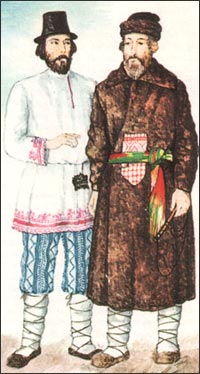 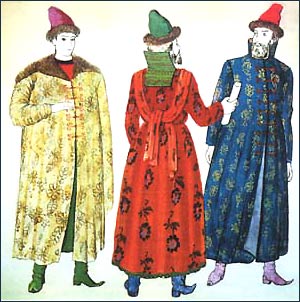 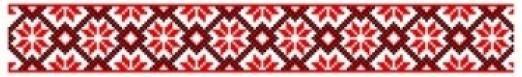 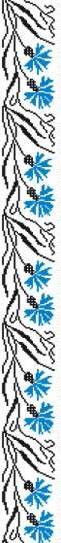 Древние орнаменты и символы
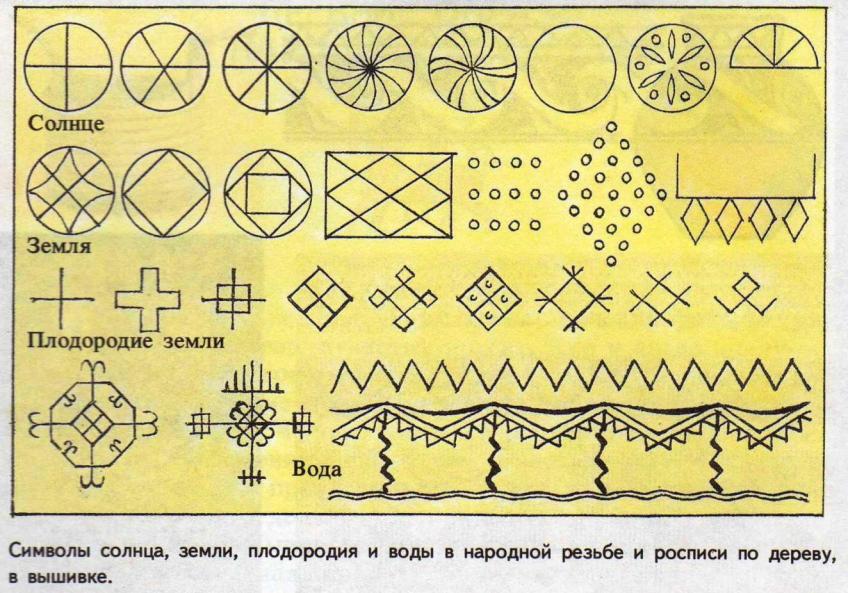 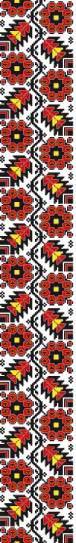 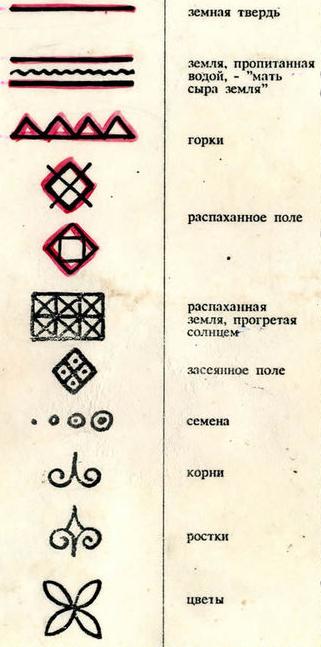 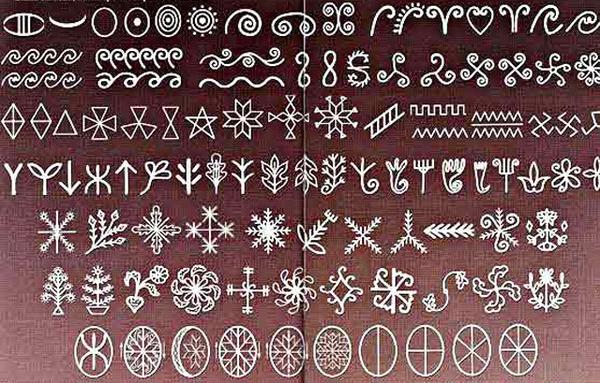 Одежда, украшенная вышивкой, служила оберегом, защитой от злых сил.
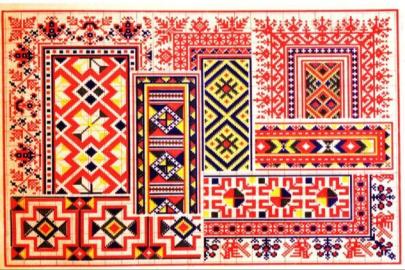 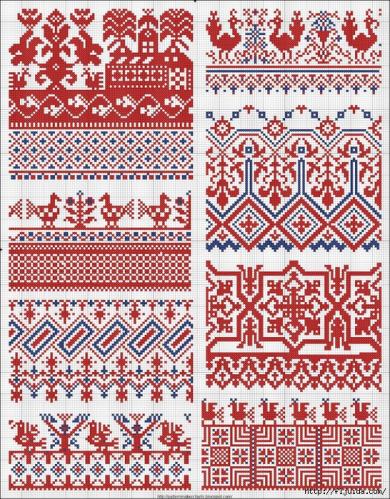 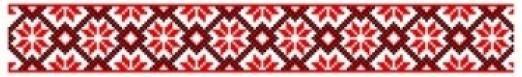 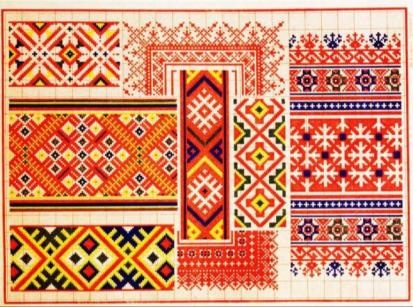 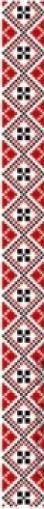 Русский народный костюм в произведениях известных художников
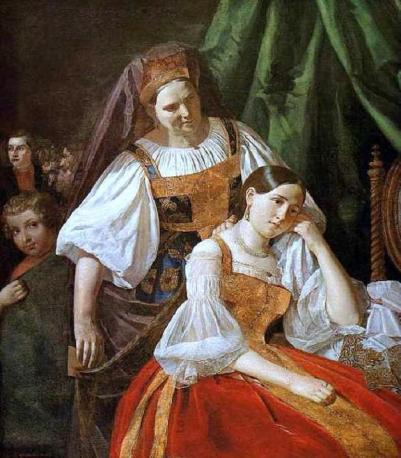 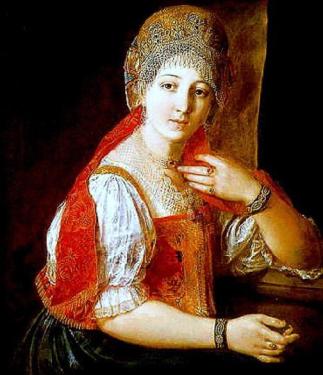 А.Алексеев «Девушка в русском костюме»
В.Е.Феклистов «Приготовление невесты к венцу»
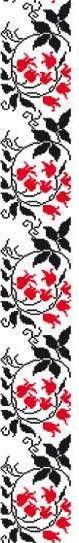 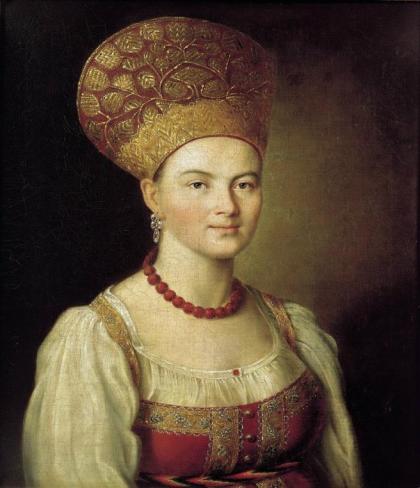 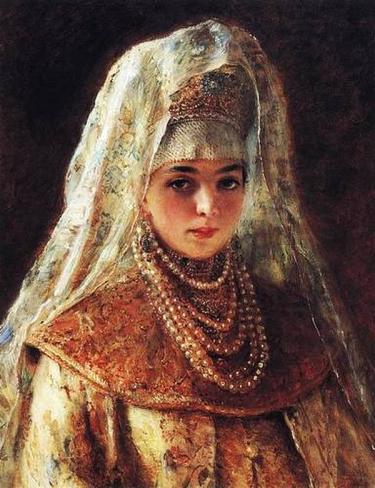 Иван Аргунов «Портрет неизвестной в русском костюме»
К.Е. Маковский 
«Боярыня»
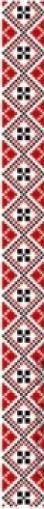 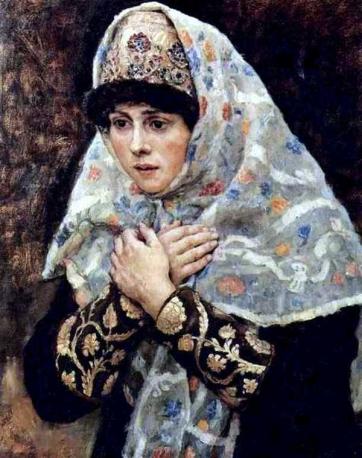 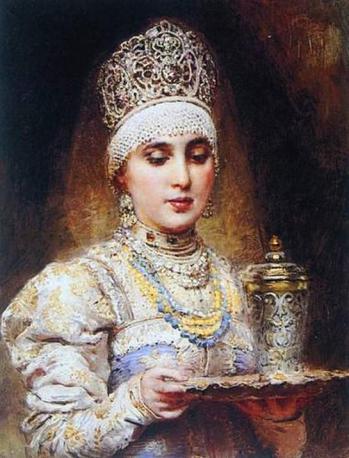 В.И.Суриков 
«Боярская дочь»
К.Е.Маковский «Боярышня с подносом»
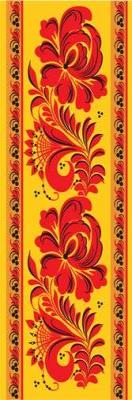 РЕБУСЫ
ея
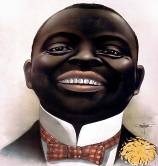 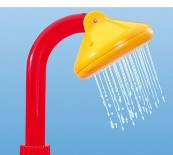 ,
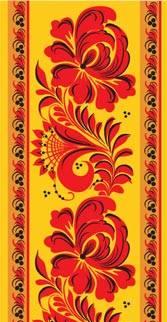 ч
4 0    а
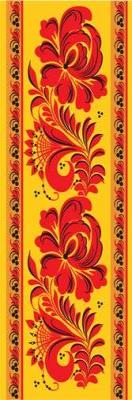 ,,,,
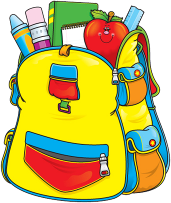 Ы
,,
,,
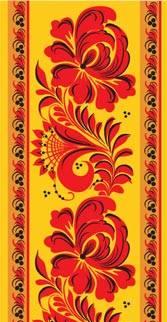 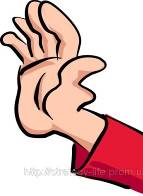 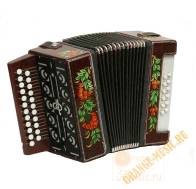 ХА